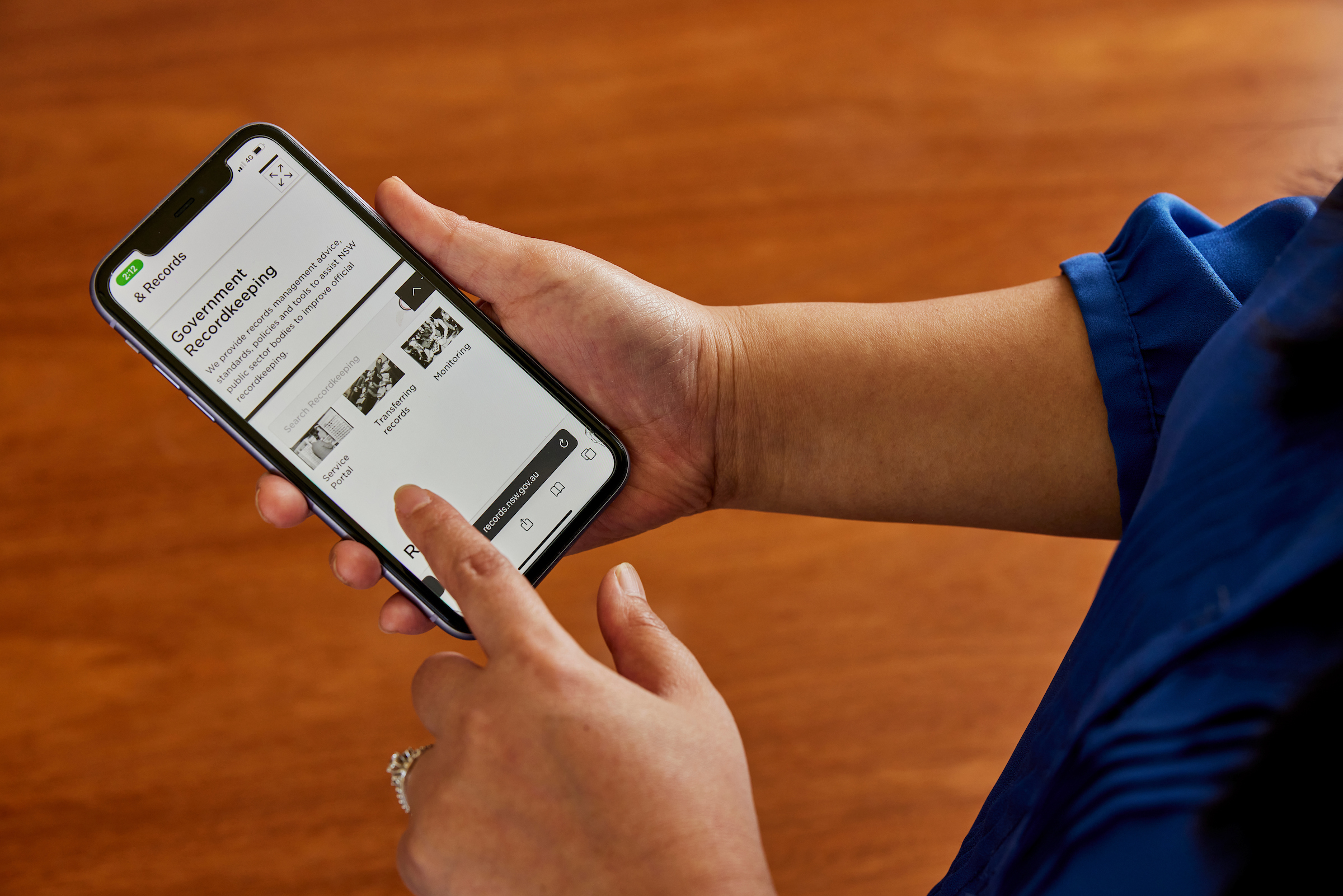 Records Management Fundamentals
A State Records NSW awareness session
2023
Contents 2
2
State Records NSW
NSW records regulatory regime
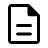 State Records Act 1998
Establishes the State Records Authority NSW and Board
Outlines the records management responsibilities of NSW Government organisations
State Records Regulation 2015
Provides information on what constitutes normal administrative practice
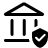 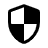 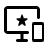 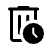 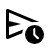 3
State Records NSW
Why records?
“The creation of detailed and accurate records and the exercise of good recordkeeping practices are important elements of good governance. They help promote consistency of practice, retention of organisational memory and institutional accountability. They also help institutions to maintain descriptions of their processes, decisions, activities and responses to critical incidents, providing a level of transparency and evidence of practices that can be relied on in the future.”
Excerpt from the Final Report of the Royal Commission into Institutional Responses to Child Sexual Abuse: Volume 8: Recordkeeping and information sharing p.38
State Records NSW
4
Key benefits of good recordkeeping
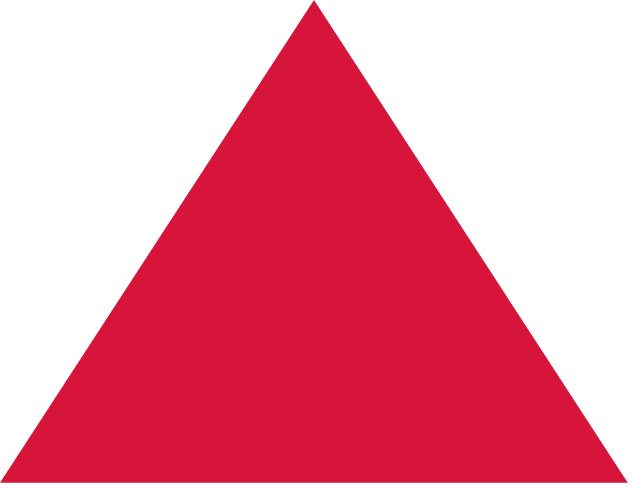 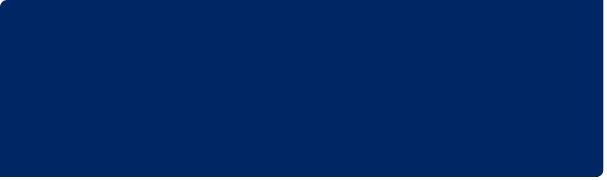 Enable & support compliance
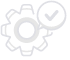 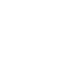 Protect NSW Government
Increase accountability & transparency
ESSENTIAL
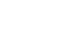 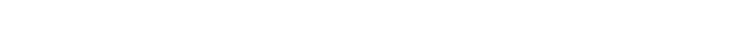 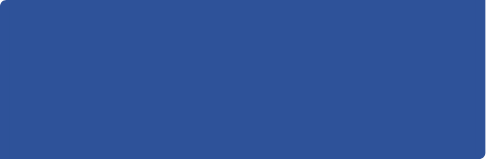 Commercial advantage
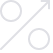 Reduce risk
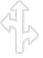 STRATEGIC BENEFITS
Support decision making
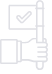 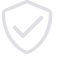 Improve security
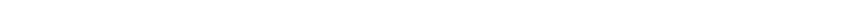 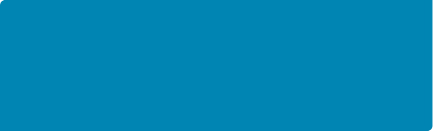 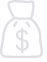 Save time
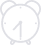 Save money
OPERATIONAL BENEFITS
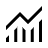 Increase efficiency
5
State Records NSW
What is a record and why is it important?
Why is it important?
Records are evidence of WHAT, WHERE, and WHEN something was done or WHY a decision was made & WHO was involved and under what authority.
What is a record?
Information created or received by a person in the course of official duties
State Records NSW
6
Individual recordkeeping obligations
Standard on records management 
1.6 Staff and contractors understand the records management responsibilities of their role, the need to make and keep records, and are familiar with the relevant policies and procedures.
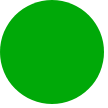 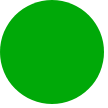 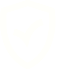 Create Records Routinely
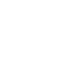 Prevent Unauthorised Access
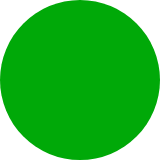 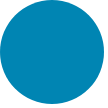 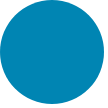 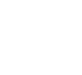 Approved Destruction Only
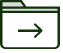 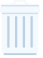 Use Official Systems
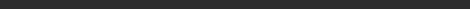 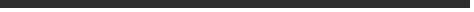 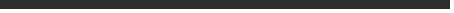 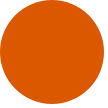 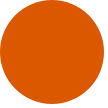 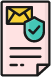 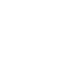 Treat Records with Care
Know Your Policy
State Records NSW
7
Common situations where you should create and save records in official business systems or recordkeeping system
State Records NSW
8
Recordkeeping reminders
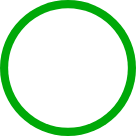 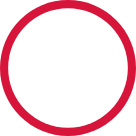 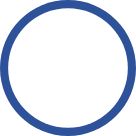 Avoid using your private email,  messaging apps such as Whatsapp or social media accounts for work
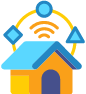 Get trained & use official business systems
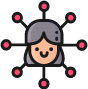 Create and save records as soon as practicable
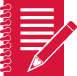 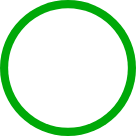 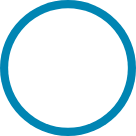 Save key drafts & final versions, decisions, into official business and recordkeeping systems
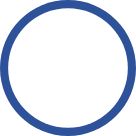 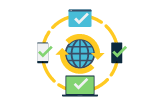 Know and follow your policy,  procedures and
Practices
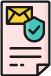 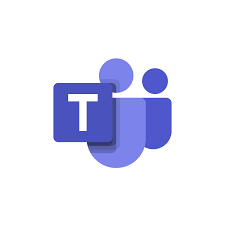 Use collaborative systems for collaboration only
State Records NSW
9
For further information or advice
Email:  govrec@staterecords.nsw.gov.au
Web: https://staterecords.nsw.gov.au
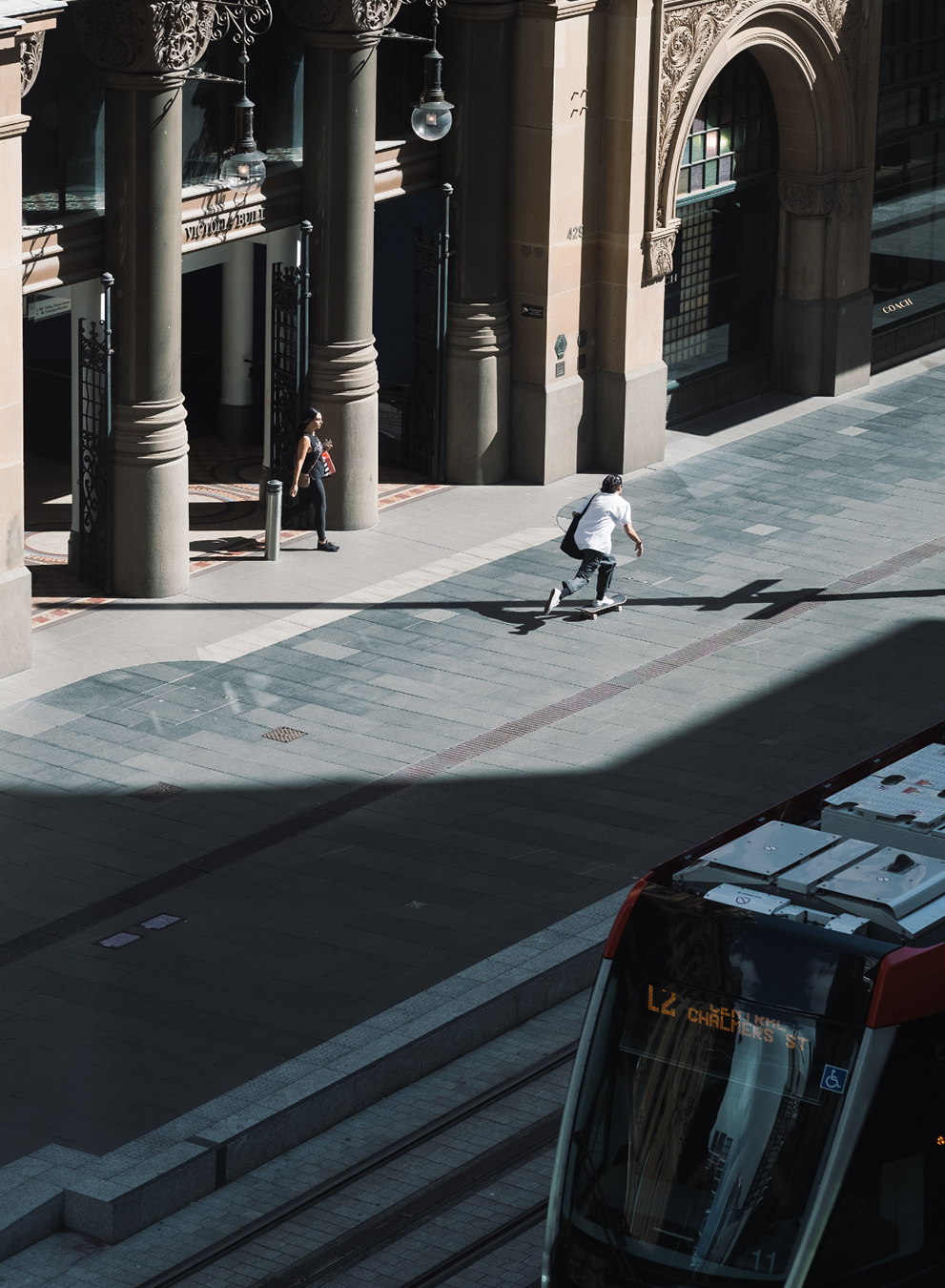 Additional resources: 
Good conduct and administrative practice: Guidelines for state and local government / NSW Ombudsman
State Records NSW
10